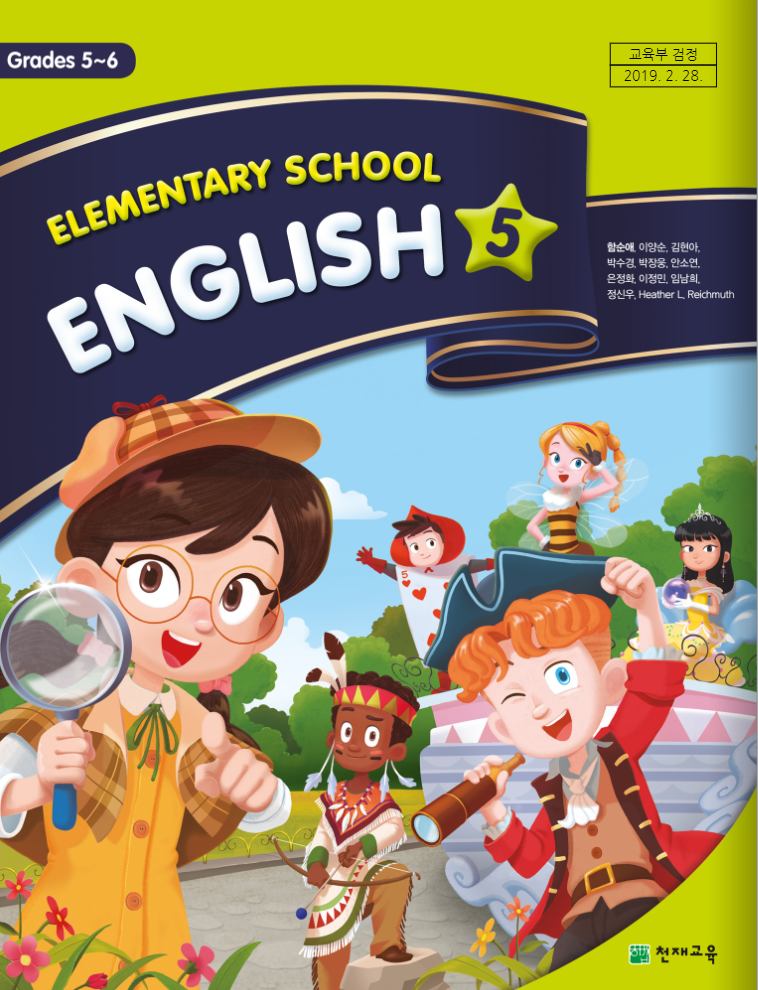 Lesson 1.

Where Are You From?

3차시
Lesson 1  Where Are You From?(3)
English Grade 5
공부할 내용
출신 국가 묻고 답하기


2. 때에 맞는 인사말 하기
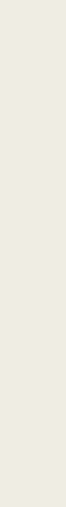 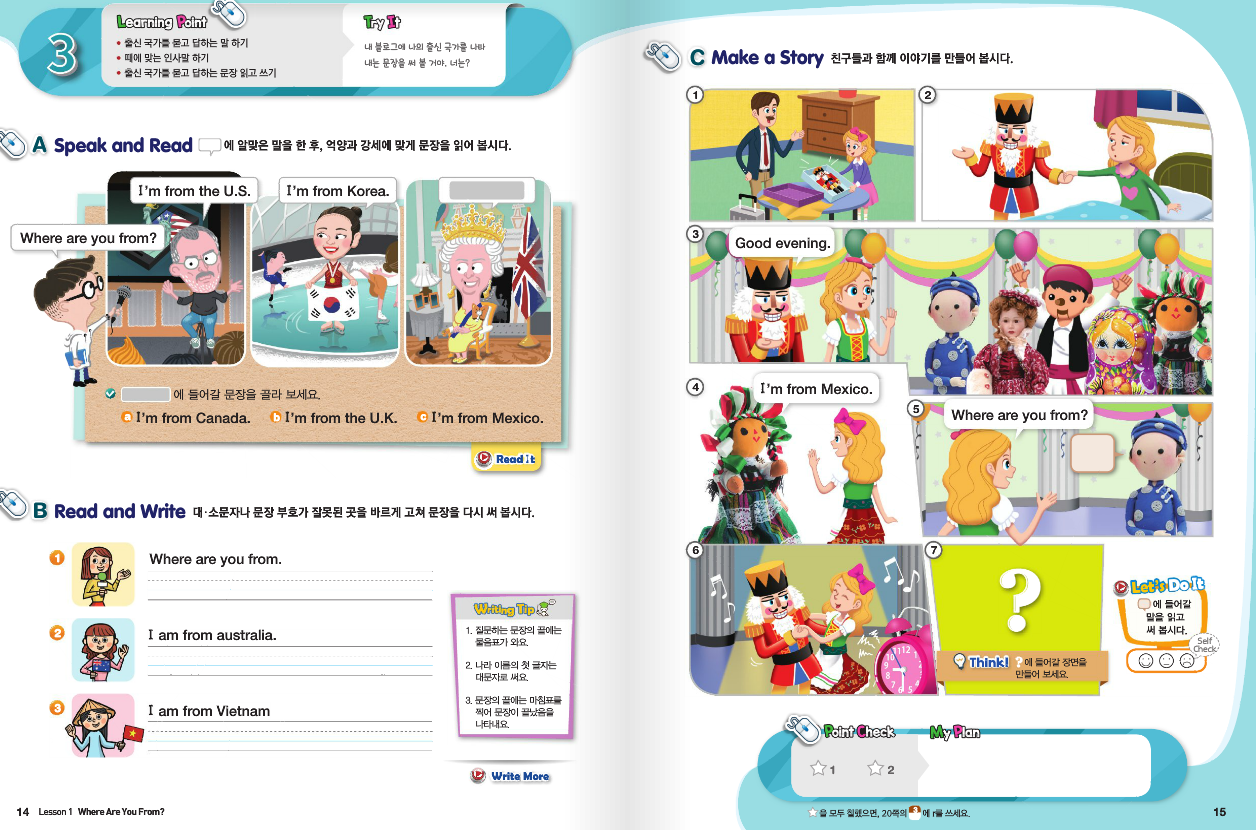 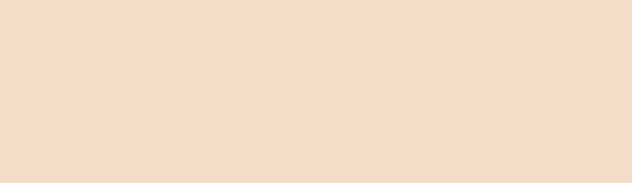 A. Speak and Read
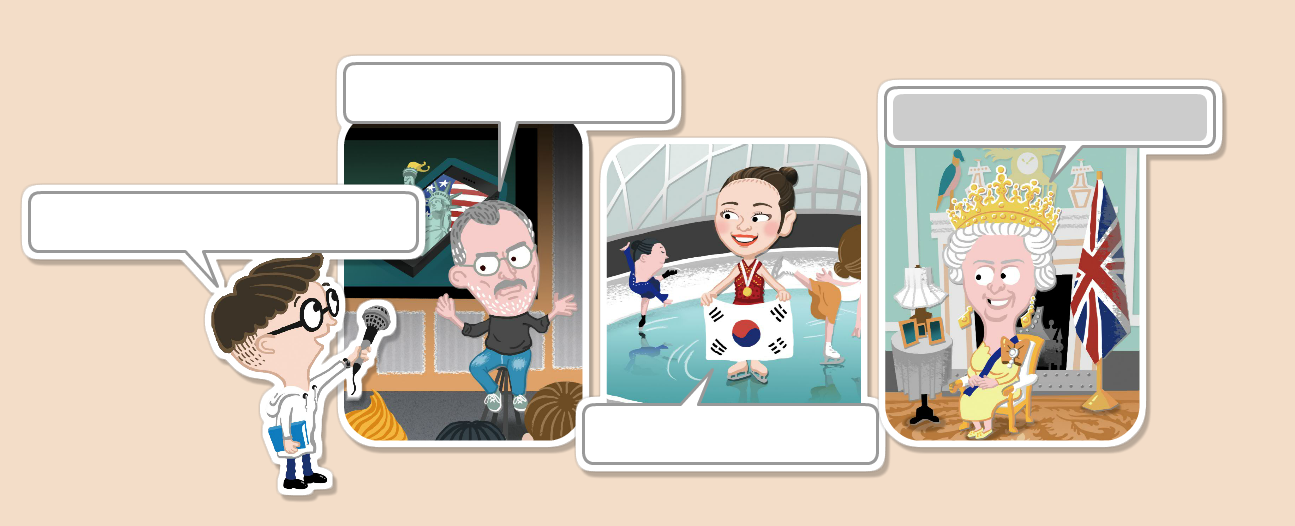 I am from the U.S.
I am from the U.K.
Where are you from?
I am from Korea.
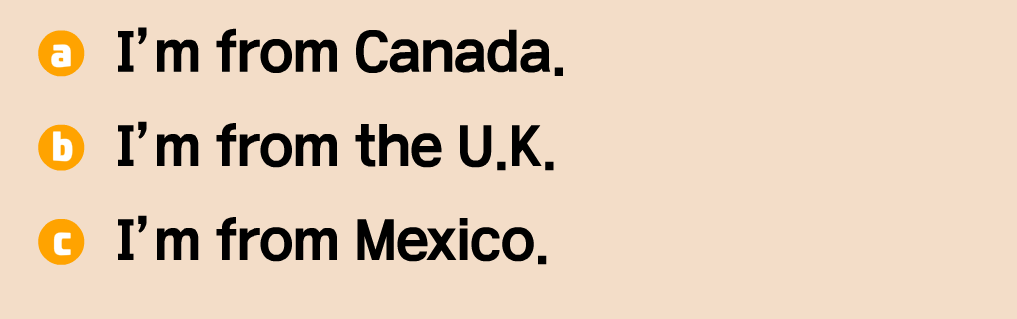 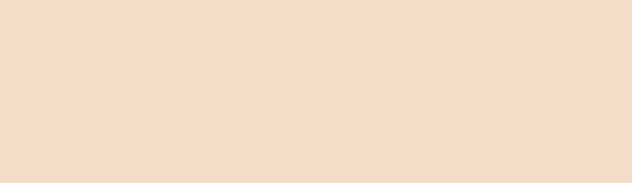 [Speaker Notes: Speak and Read.]
B. Read and Write  대소문자나 문장 부호가 잘못 된 곳을 바르게 고쳐 문장을 다시 써 봅시다.
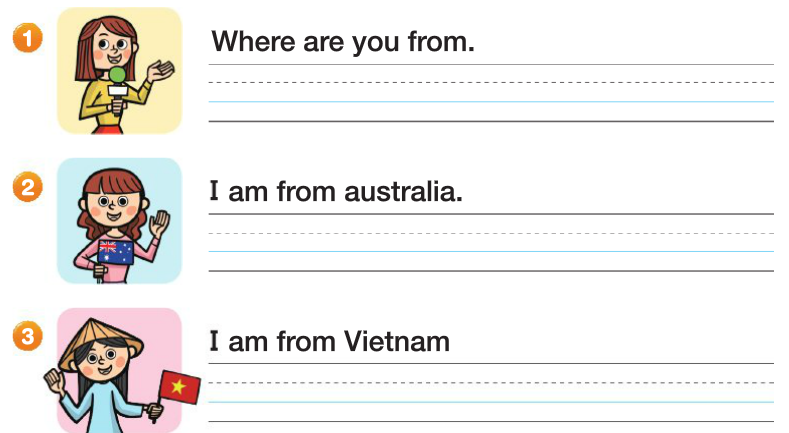 ?
from
you
?
Where
are
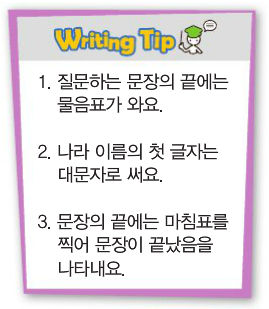 Australia.
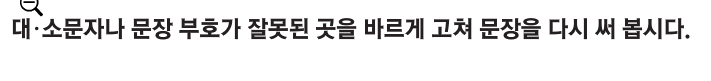 I
Australia.
from
am
.
I
Vietnam
from
am
.
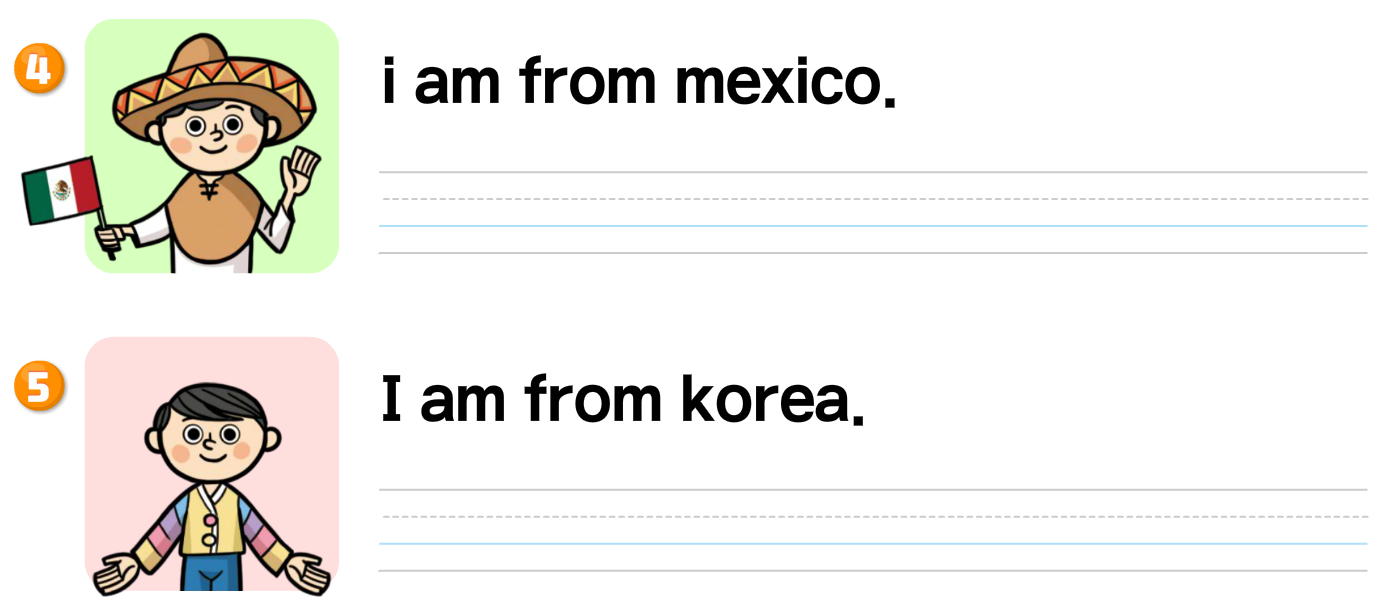 M
I
I am from Mexico.
K
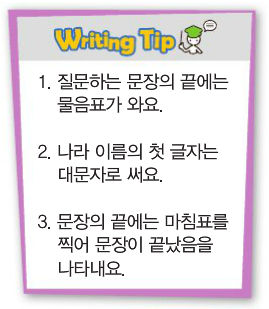 I am from Korea.
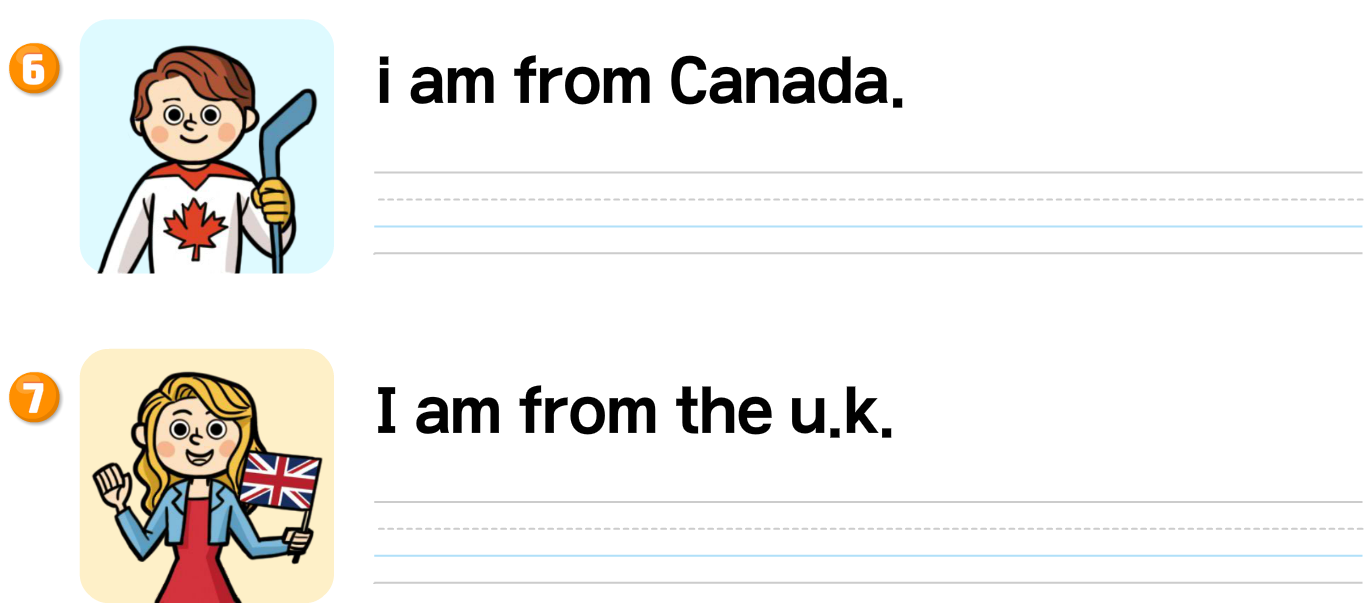 I
‘나’는 항상 ‘I’
I am from Canada.
K.
U
I am from the U.K.
C. Make a Story   a. 친구들과 함께 이야기를 만들어 봅시다.
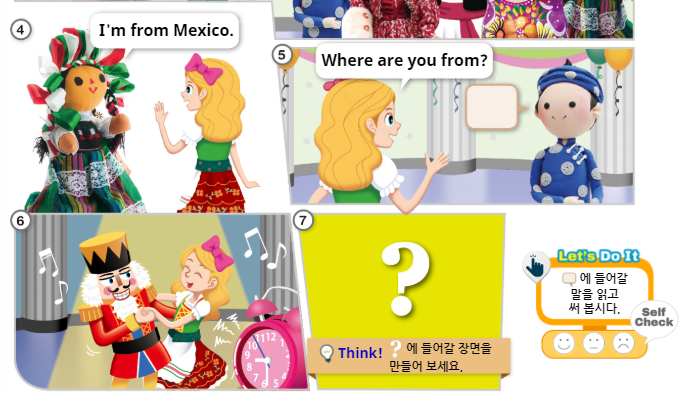 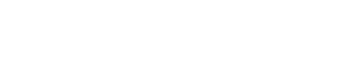 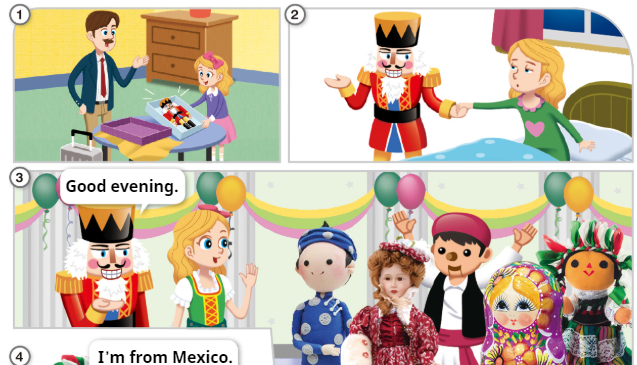 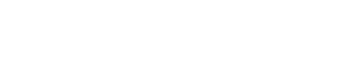 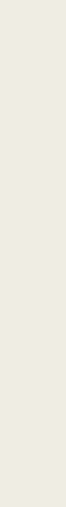 C. Make a Story   b.       에 들어갈 문장을 골라 따라 써 보세요.
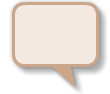 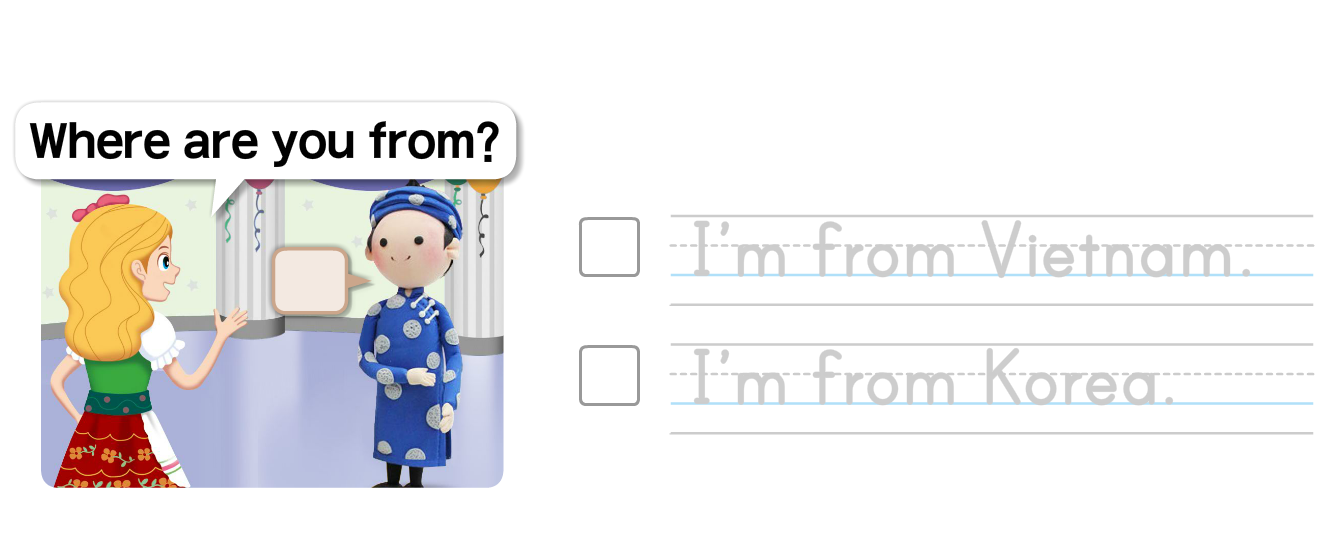 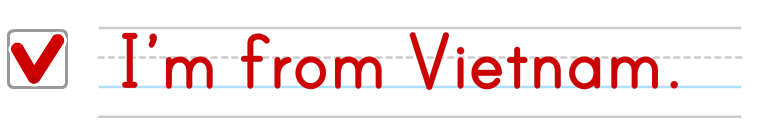 정리하기
Q: Where are you from?
      A: I am from Australia.

2.  대.소문자 및 문장부호 바르게 쓰기
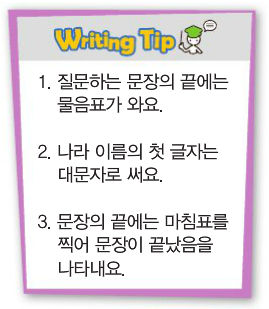 ‘나’는 항상 ‘I’
도전! 나도 할 수 있어요!
1. 교과서 15쪽 Point Check(포인트 체크) 풀기
    (디지털교과서에서 음성을 들을 수 있어요.)

2. 출신 국가 묻고 답하는 문장 공책에 쓰기
이 영상에 사용한 교과서의 지문, 삽화, 음원, 영상 등 
모든 교과서 자료는 (주)천재교육에 저작재산권이 있습니다.
이 영상의 저작재산권은 제작자에게 있습니다
이 영상은 각 초등학교에서 수업에 사용할 수 있습니다.
이 외의 방법과 목적으로 이 영상을 사용하거나 
일부 또는 전부를 저장 장치에 저장하거나, 
일부 또는 전부를 다른 자료에 사용하는 것은 
저작권법에 위배될 수 있음을 알려드립니다